HOẠT ĐỘNG 1: KHỞI ĐỘNG
Trong cuộc sống, có những con người, những sự việc nào để lại cho em ấn tượng sâu sắc không thể quên. Em hãy chia sẻ với cả lớp cảm nghĩ về con người hoặc sự việc đó.
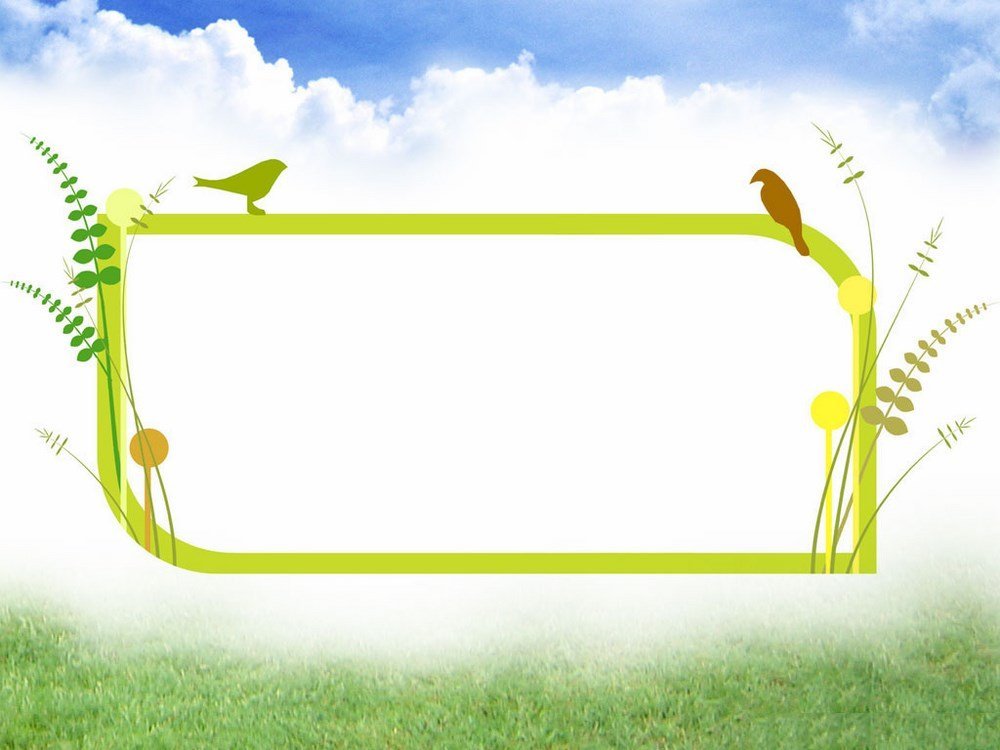 TIẾT 52,53,54:
VIẾT BÀI VĂN BIỂU CẢM VỀ CON NGƯỜI 
HOẶC SỰ VIỆC
I. Tìm hiểu yêu cầu đối với bài văn biểu cảm về con người hoặc sự việc
Bài văn biểu cảm về con người hoặc sự việc cần đáp ứng những yêu cầu gì?
+ Giới thiệu được đối tượng biểu cảm (con người, sự việc) và nêu được ấn tượng ban đầu về đối tượng đó.
+ Nêu được những đặc điểm nổi bật khiến con người hoặc sự việc đó để lại tình cảm, ấn tượng sâu đậm trong em 
+ Thể hiện được tình cảm, suy nghĩ đối với con người hoặc sự việc được nói đến.
+ Sử dụng ngôn ngữ sinh động, giàu cảm xúc.
II. Phân tích bài viết tham khảo
Làm việc theo nhóm để cùng đọc và phân tích các chỉ dẫn thao tác viết bài theo yêu cầu của kiểu bài (bên phải VB).
Bài viết tham khảo
Người phụ nữ hết lòng làm thiện nguyện.
III. Thực hành viết theo các bước
1) Xác định mục đích viết và người đọc trước khi viết bài.
2) Lựa chọn đề tài để viết như thế nào?
3) Hãy tìm ý cho bài viết bằng cách hình dung, tưởng tượng, sau đó viết nháp (viết tự do) thể hiện cảm xúc, suy nghĩ của mình về một con người hoặc sự việc đã để lại ấn tượng sâu sắc dựa theo phiếu tìm ý.
III. Thực hành viết theo các bước
6. Em hãy chỉnh sửa bài viết theo gợi ý SGK tr.101.
4. Lập dàn ý theo hướng dẫn ở SGK vào trong vở.
5. Viết bài: em cần chú ý điều gì?
1. Trước khi viết
*Xác định mục đích viết: bày tỏ tình cảm, suy nghĩ của em đối với đối tượng được nói tới và khơi gợi sự đồng cảm, chia sẻ của người đọc.
*Người đọc: thầy cô, bạn bè và những người quan tâm tới tình cảm, suy nghĩ mà em bày tỏ trong bài văn.
a) Lựa chọn đề tài:
 - Biểu cảm về con người hoặc sự việc.
b) Tìm ý:
c) Lập dàn ý:
Đề bài: Viết bài văn cảm nghĩ về mẹ
a. Mở bài
- Mở bài trực tiếp: giới thiệu về người phụ nữ mà em luôn yêu thương, quý mến - mẹ của em.
- Mở bài gián tiếp: giới thiệu về mẹ thông qua những câu ca dao, dân ca nói về người mẹ, nói về tình cảm mẹ con. Gợi ý:
“Đố ai đếm được lá rừngĐố ai đếm được hết từng trời caoĐố ai đếm được vì saoĐố ai đếm được công lao mẹ già.”
“Gió mùa thu mẹ ru con ngủNăm canh dài, mẹ thức đủ năm canh.”
b. Thân bài
- Miêu tả về mẹ: Tên, độ tuổi, nghề nghiệp, công việc thường ngày.
- Miêu tả vóc dáng, làn da, mái tóc, đôi mắt, nụ cười… của mẹ.
- Tính cách, thói quen của mẹ trong cuộc sống.
Mối quan hệ của mẹ với mọi người xung quanh:
+ Tình cảm, sự thương yêu, quan tâm của mẹ với mọi người trong gia đình.
+ Tình cảm của mẹ với đồng nghiệp, bà con làng xóm.
- Kể một kỉ niệm giữa em và mẹ khiến em nhớ mãi (kể ngắn gọn, rõ ràng nguyên nhân, diễn biến và kết quả của câu chuyện đó).
c. Kết bài
- Nêu những suy nghĩ, tình cảm của em dành cho người mẹ vĩ đại của mình.
- Nêu những mong ước tốt đẹp mà em dành cho mẹ.
2. Viết bài
3. Chỉnh sửa bài viết
4. Trả bài
a. Yêu cầu của kiểu bài
b. Nhận xét
- Ưu điểm:
- Nhược điểm:
c. Chỉnh sửa và hoàn thiện
BẢNG KIỂM
Đọc kĩ lại bài viết, đối chiếu từng tiêu chí với bài viết,
tự đánh dấu (x) vào ô Đạt hoặc Không đạt
HƯỚNG DẪN TỰ HỌC
-Hoàn thiện lại bài viết theo bảng kiểm và phiếu chỉnh sửa.
Lưu trữ lại các phiếu học tập và bảng kiểm theo trật tự vào hồ sơ học tập.
-Chuẩn bị phần Nói và nghe: Trình bày ý kiến về những hoạt động thiện nguyện vì cộng đồng.